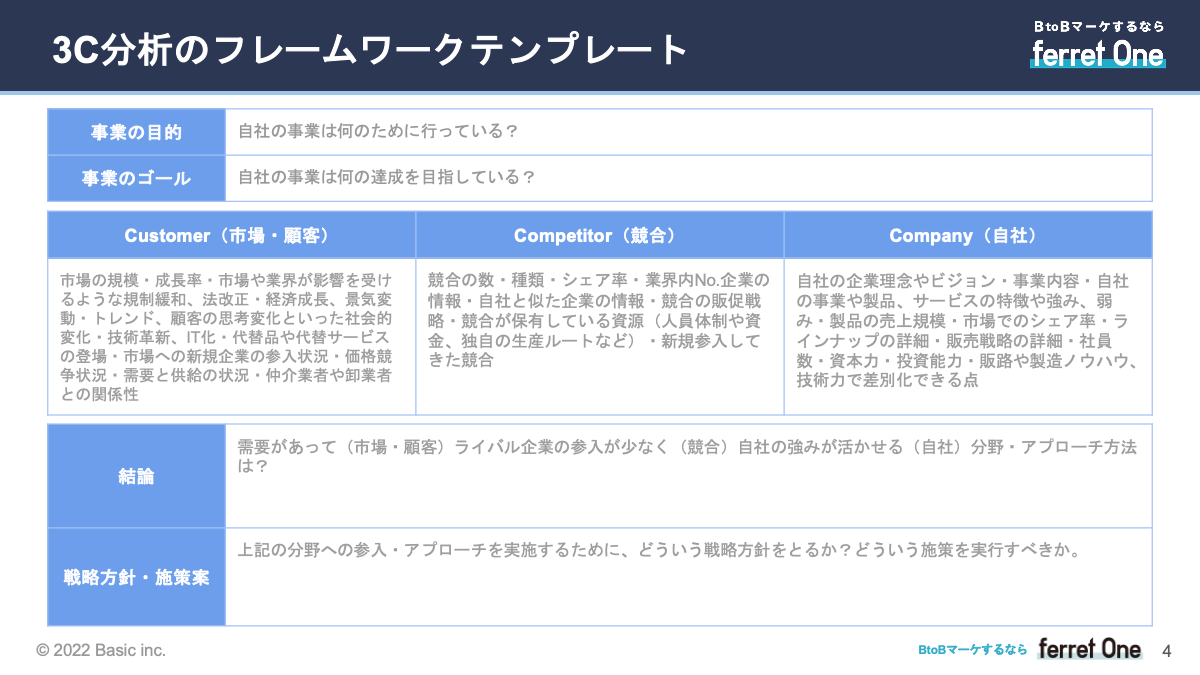 記入例付き
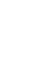 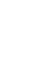 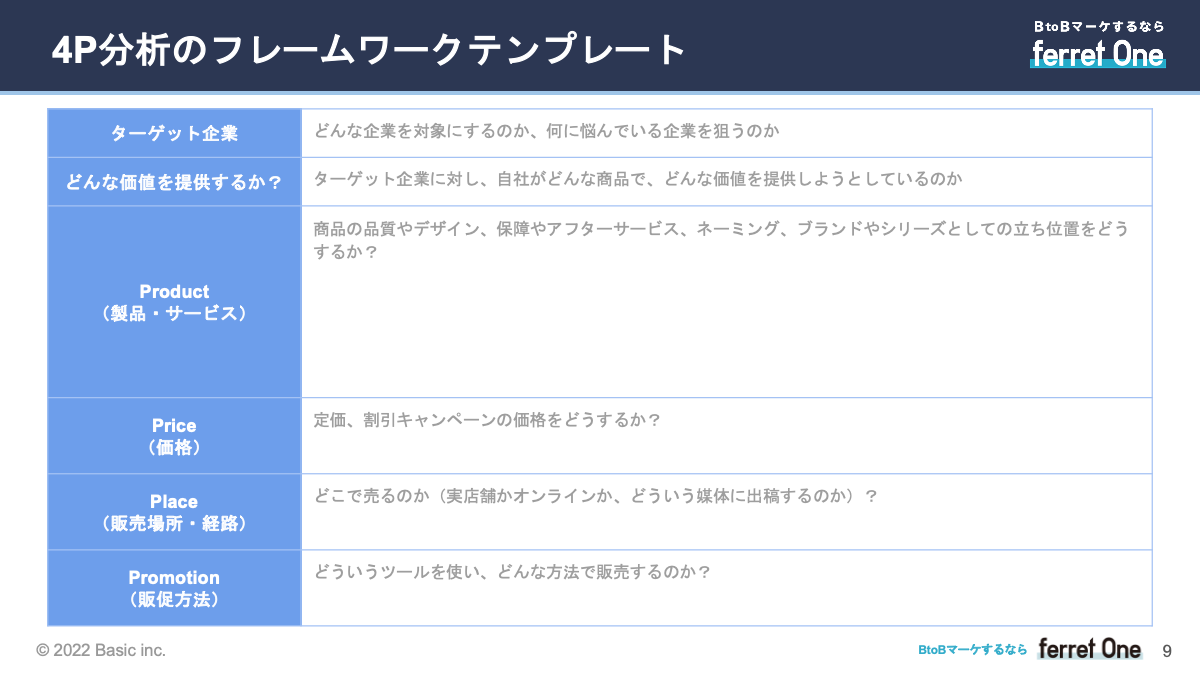 マーケティングフレームワークテンプレート集
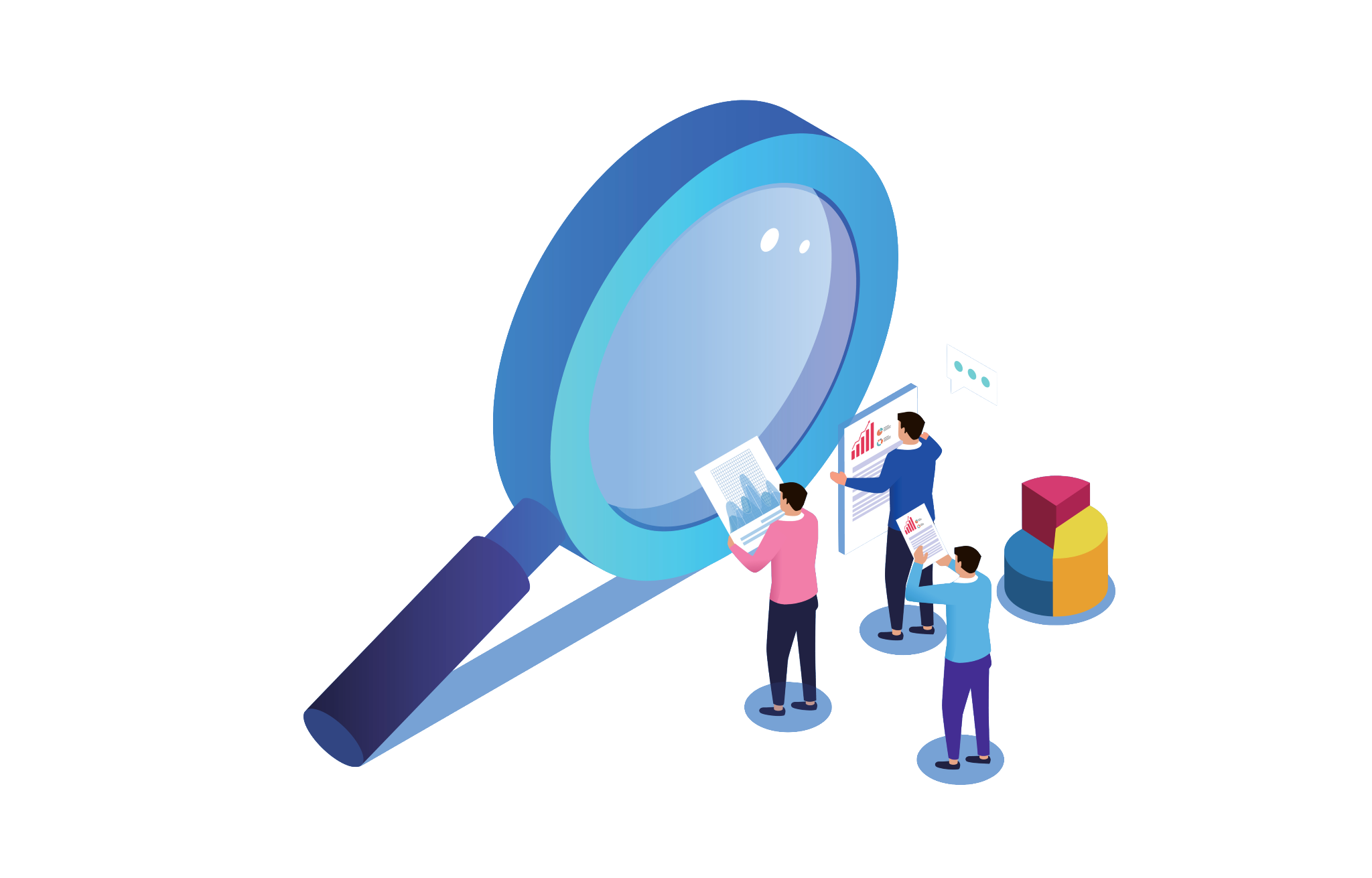 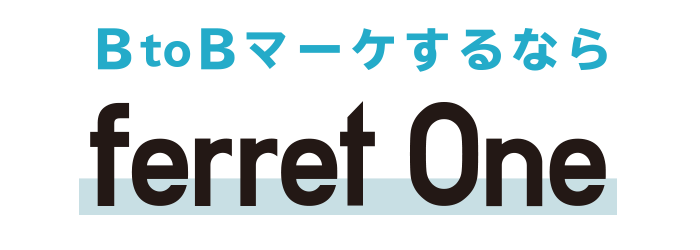 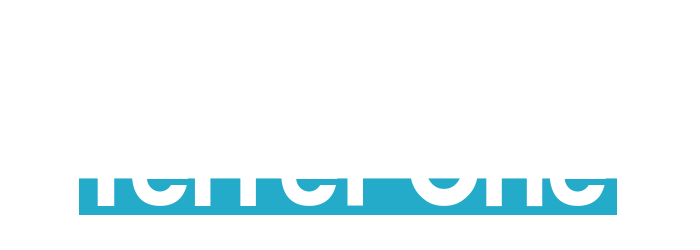 フレームワーク一覧　※スライドショーから各種リンクに飛ぶことができます
‹#›
３C分析
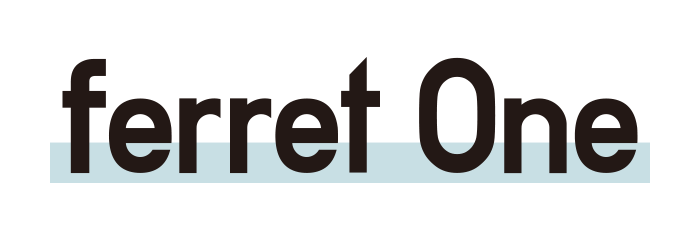 BtoBマーケするなら
‹#›
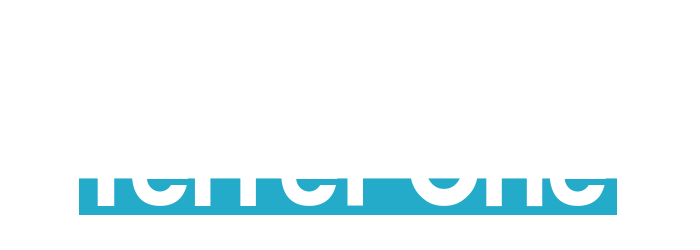 3C分析のフレームワークテンプレート
‹#›
3C分析　記入例１：木材・木製品製造業
‹#›
3C分析　記入例２：大型トラック製造メーカー
‹#›
3C分析　記入例３：通販システムメーカー
‹#›
４P分析
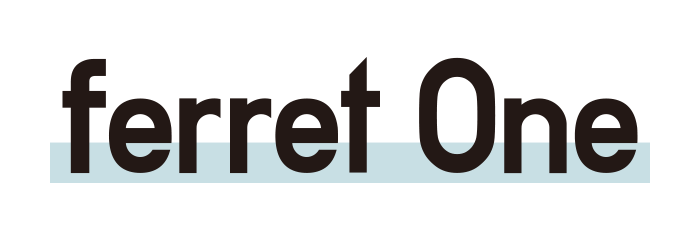 BtoBマーケするなら
‹#›
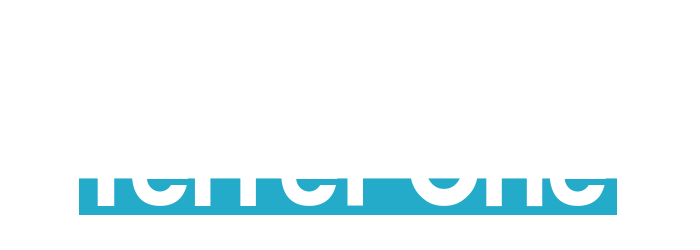 4P分析のフレームワークテンプレート
‹#›
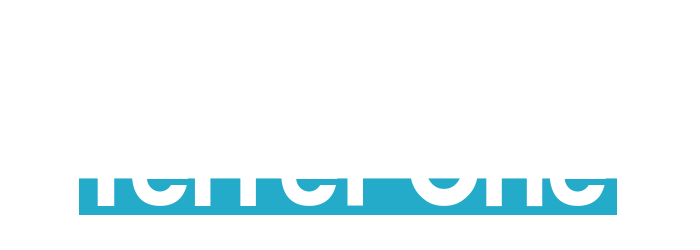 4P分析　記入例１：オフィス機器製造メーカー
‹#›
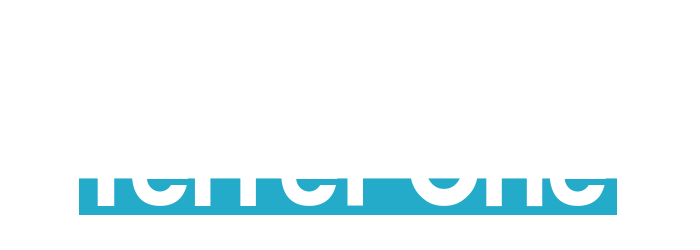 4P分析　記入例２：健康食品素材メーカー
‹#›
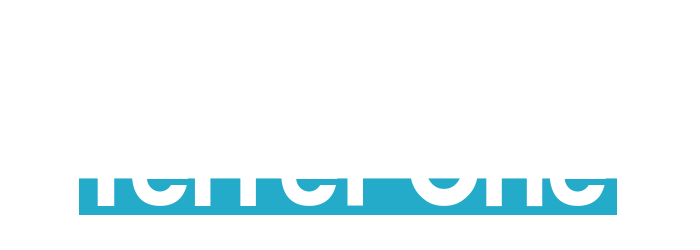 4P分析　記入例３：システムサポートメーカー
‹#›
４C分析
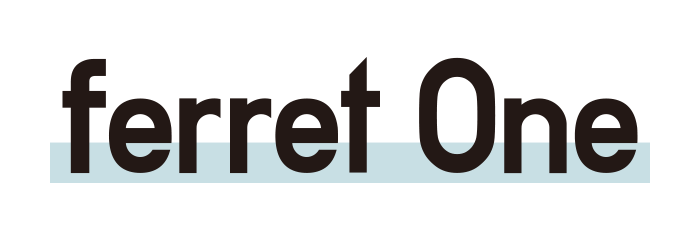 BtoBマーケするなら
‹#›
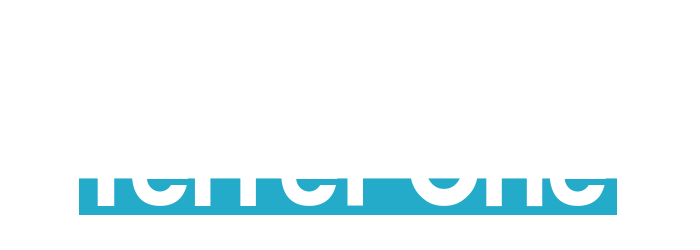 4C分析のフレームワークテンプレート
‹#›
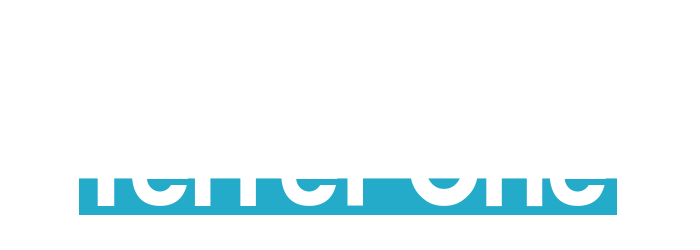 4C分析　記入例１：繊維製造事業
‹#›
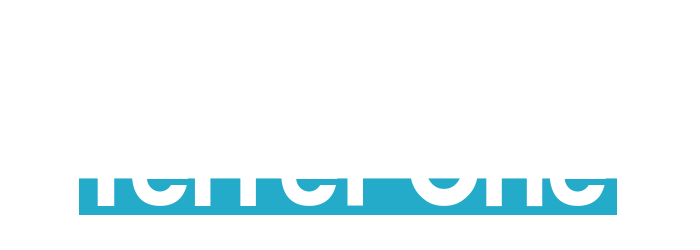 4C分析　記入例２：医薬品製造事業
‹#›
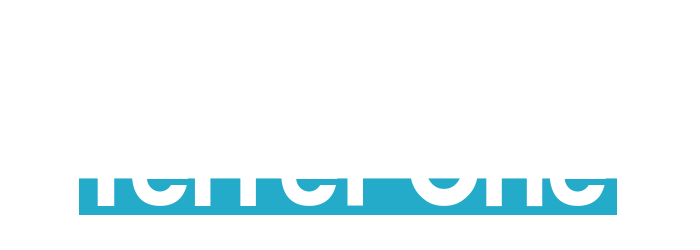 4C分析　記入例３：組織開発コンサル
‹#›
SWOT分析
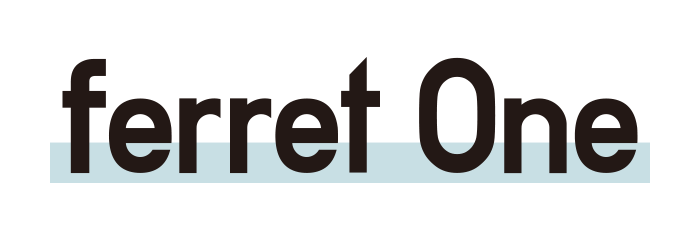 BtoBマーケするなら
‹#›
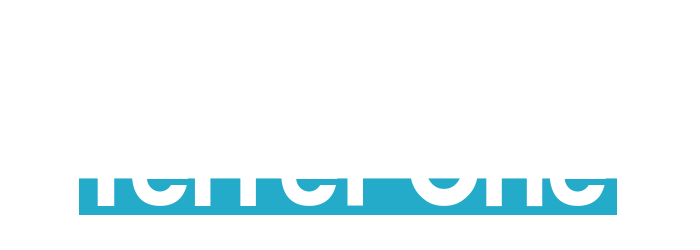 SWOT分析のフレームワークテンプレート
‹#›
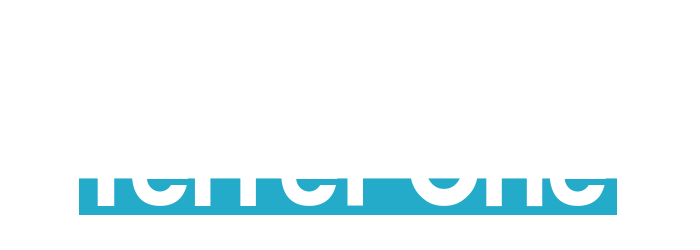 SWOT分析　記入例１：印刷事業
‹#›
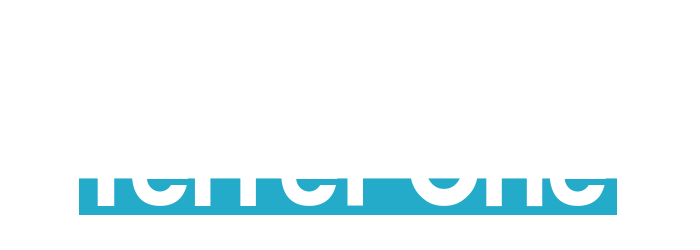 SWOT分析　記入例２：自然エネルギー開発事業
‹#›
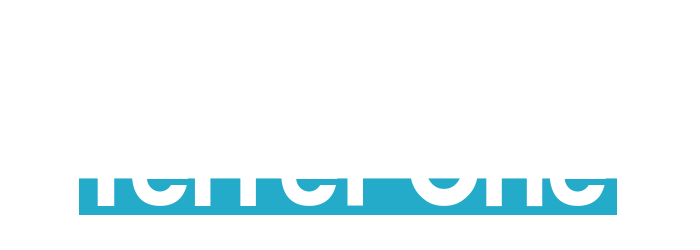 SWOT分析　記入例３：清掃派遣事業
‹#›
PEST分析
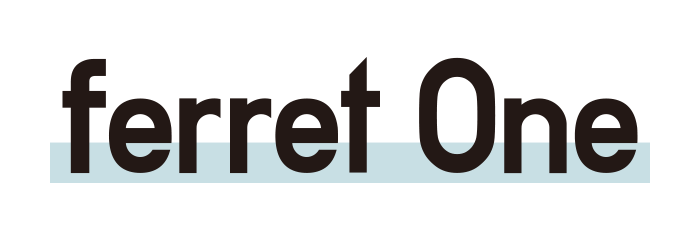 BtoBマーケするなら
‹#›
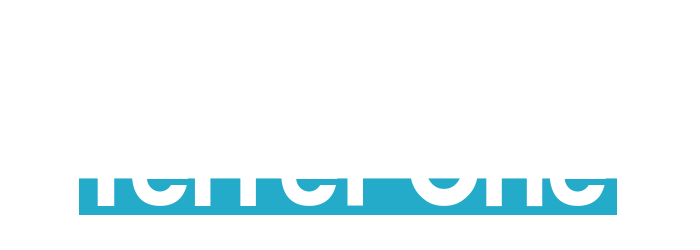 PEST分析のフレームワークテンプレート
‹#›
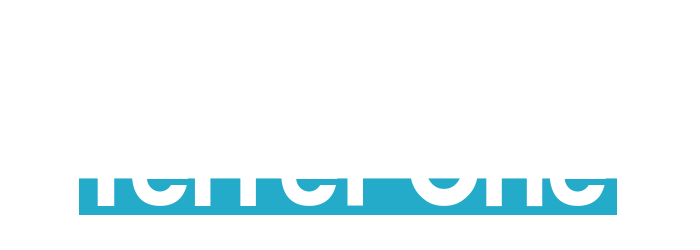 PEST分析　記入例１：オフィス機器製造事業
‹#›
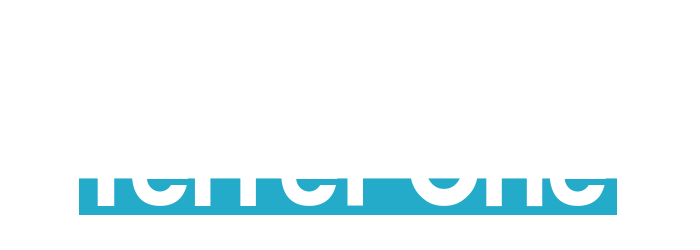 PEST分析　記入例２：倉庫管理システム事業
‹#›
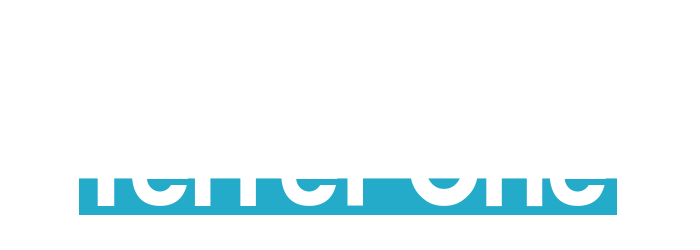 PEST分析　記入例３：人材派遣事業
‹#›
STP分析
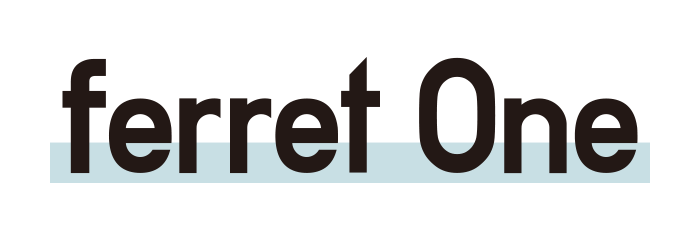 BtoBマーケするなら
‹#›
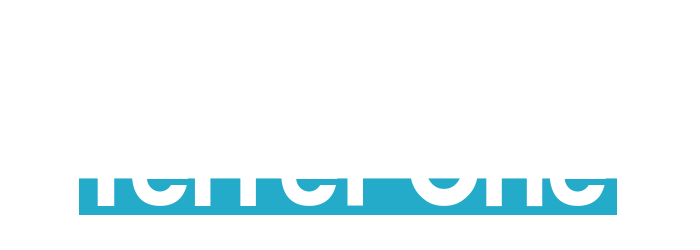 STP分析のフレームワークテンプレート
‹#›
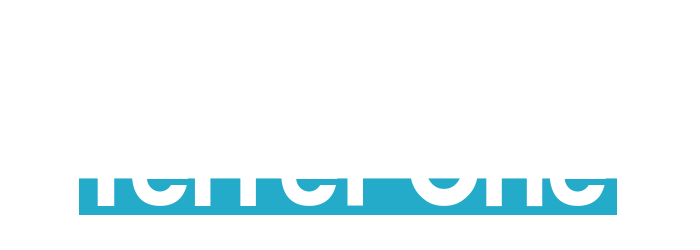 STP分析　記入例１：通販システム提供事業
‹#›
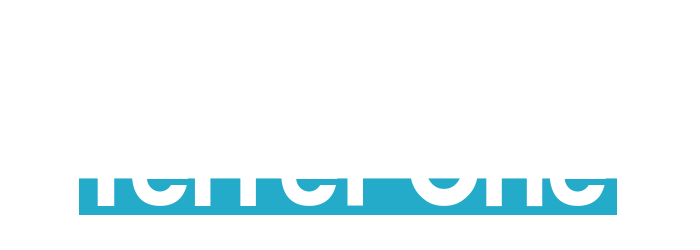 STP分析　記入例２：家具の製造事業
‹#›
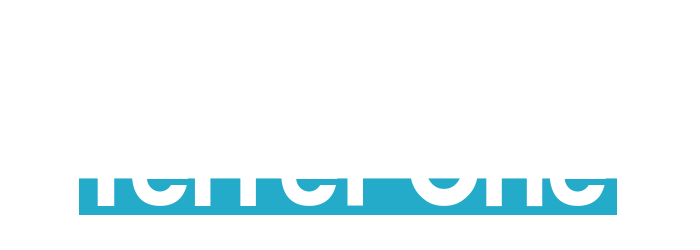 STP分析　記入例３：デジタル教材提供事業
‹#›
5フォース分析
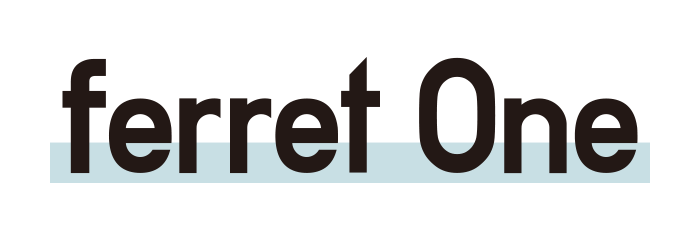 BtoBマーケするなら
‹#›
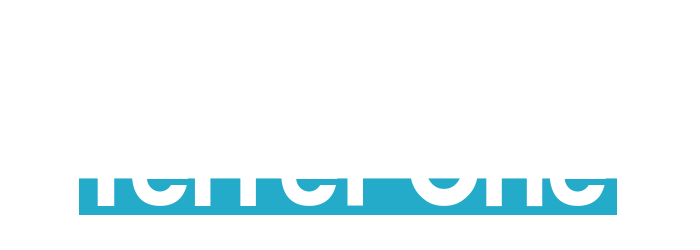 5フォース分析のフレームワークテンプレート
‹#›
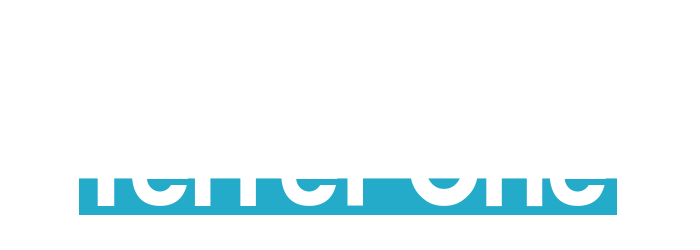 5フォース分析　記入例１：食品加工事業
‹#›
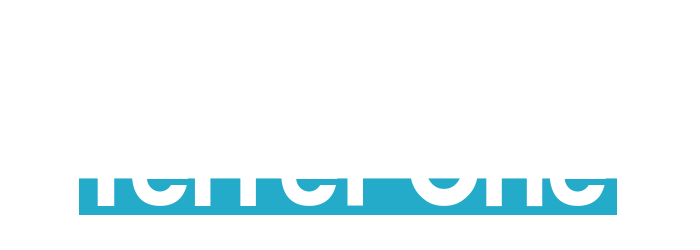 5フォース分析　記入例２：車の部品メーカー
‹#›
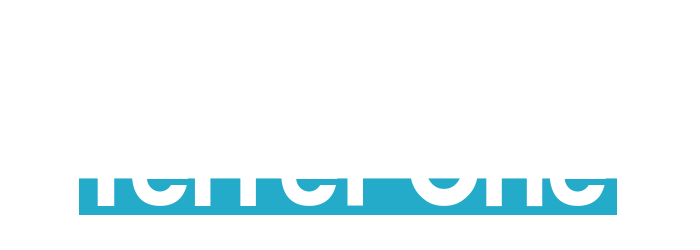 5フォース分析　記入例３：サイト制作代行
‹#›
AIDMA
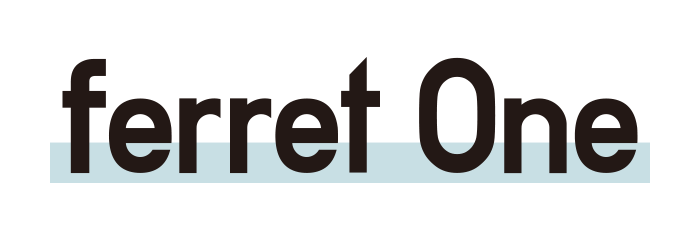 BtoBマーケするなら
‹#›
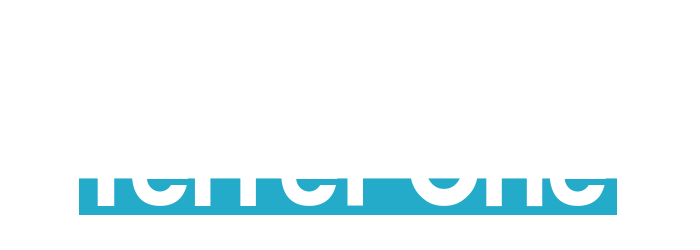 AIDMAのフレームワークテンプレート
‹#›
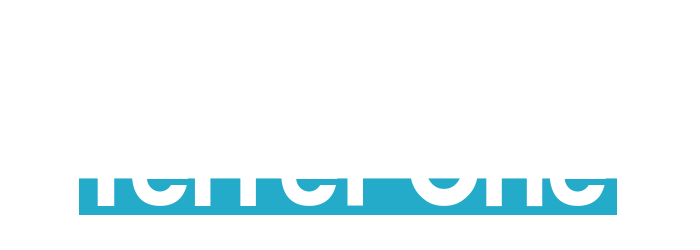 AIDMA　記入例１：対面で新規契約を結ぶ
‹#›
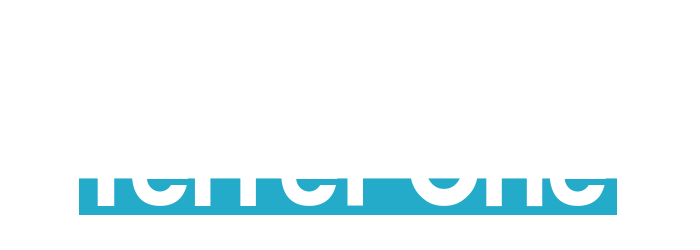 AIDMA　記入例２：サイト上で製品を購入
‹#›
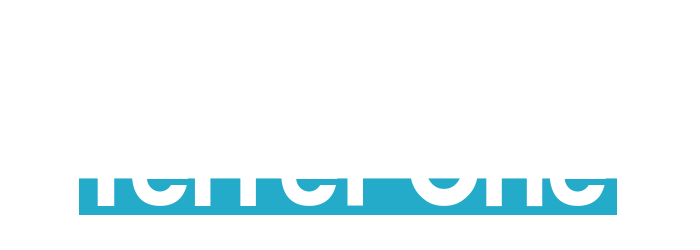 AIDMA　記入例３：チラシによる問い合わせ
‹#›
AISAS
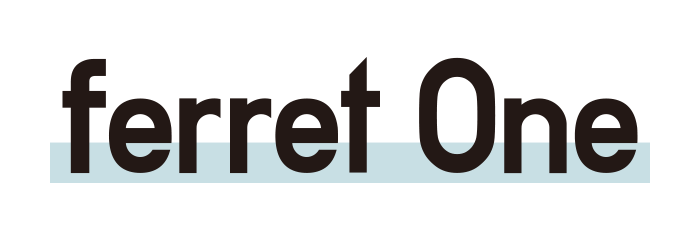 BtoBマーケするなら
‹#›
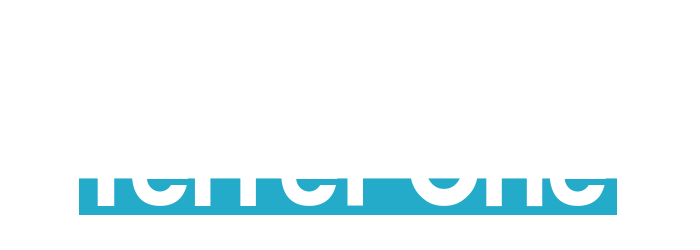 AISASのフレームワークテンプレート
‹#›
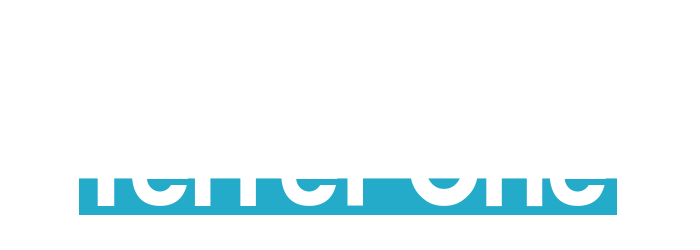 AISAS　記入例１：対面で新規契約を結ぶ
‹#›
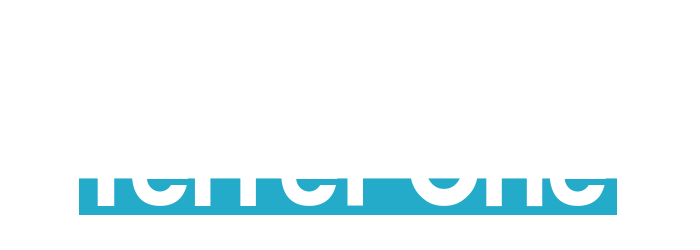 AISAS　記入例２：サイト上で製品を購入
‹#›
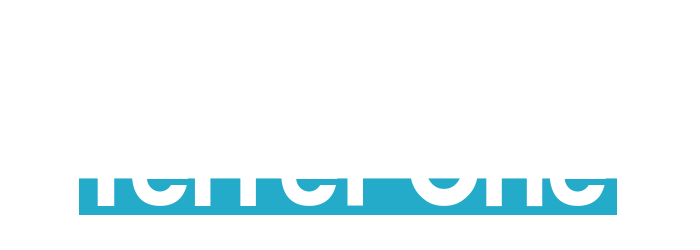 AISAS　記入例３：チラシによる問い合わせ
‹#›
PDCA
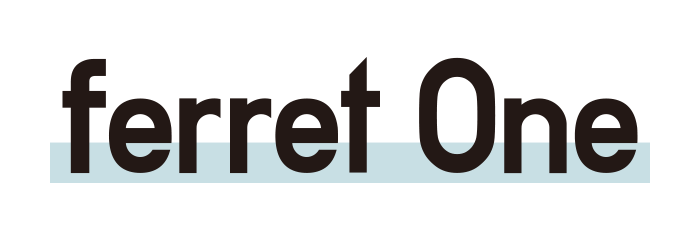 BtoBマーケするなら
‹#›
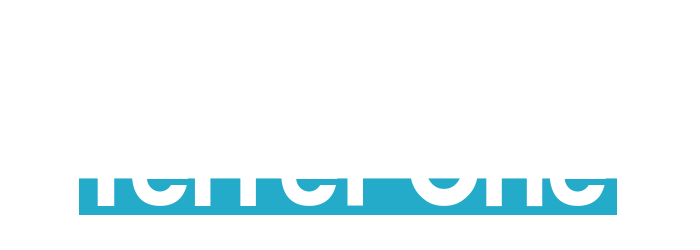 PDCAのフレームワークテンプレート
‹#›
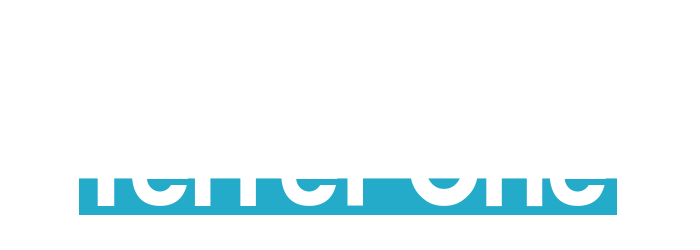 PDCA　記入例１：Webサイト改善のPDCA
‹#›
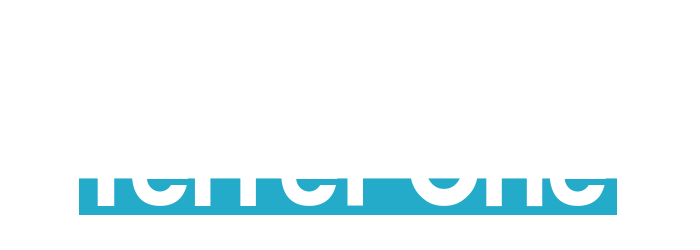 PDCA　記入例２：広告出稿時のPDCA
‹#›
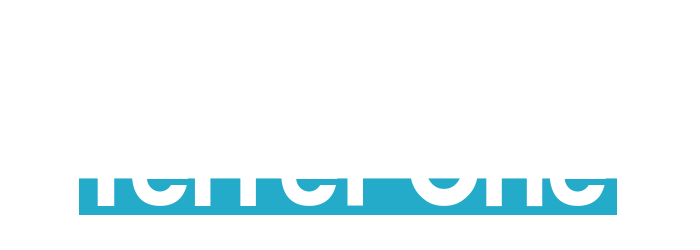 PDCA　記入例３：新規事業の立ち上げ
‹#›
ECRS
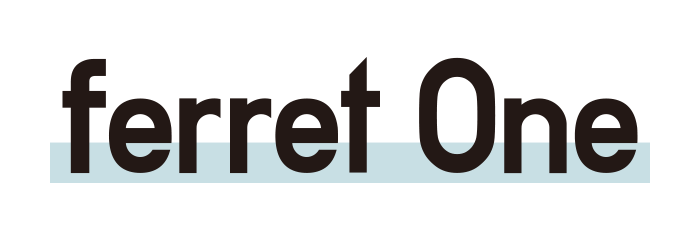 BtoBマーケするなら
‹#›
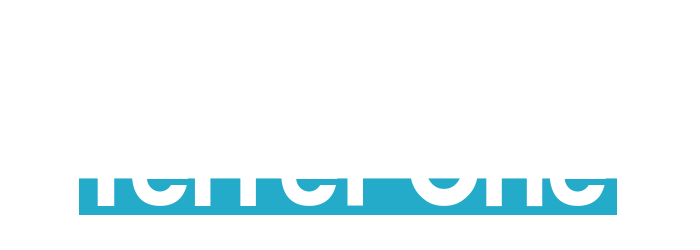 ECRSのフレームワークテンプレート
‹#›
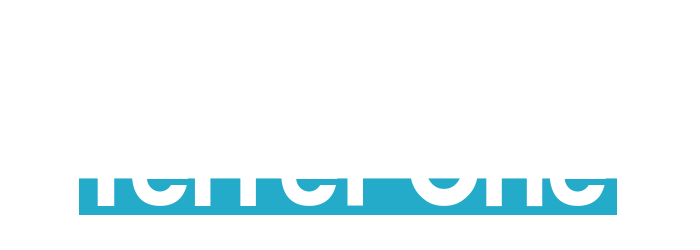 ECRS　記入例１：コンテンツマーケティング
‹#›
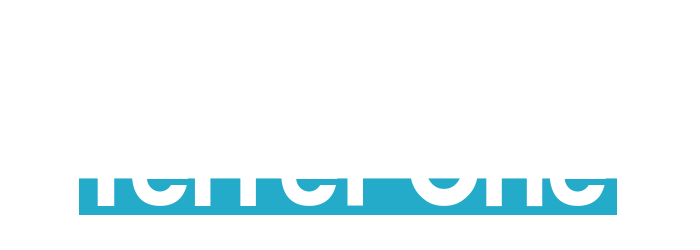 ECRS　記入例２：広告出稿
‹#›
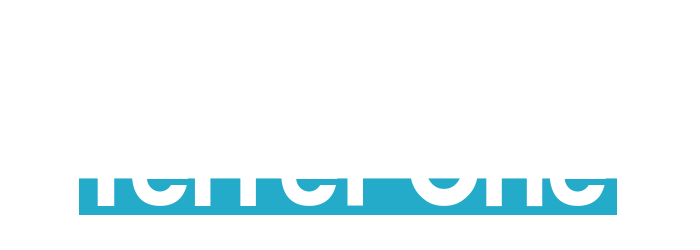 ECRS　記入例３：スタートしたばかりの事業
‹#›
OODA
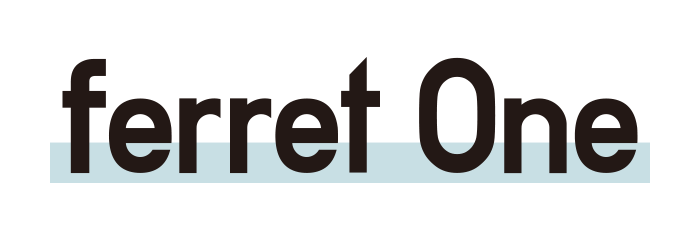 BtoBマーケするなら
‹#›
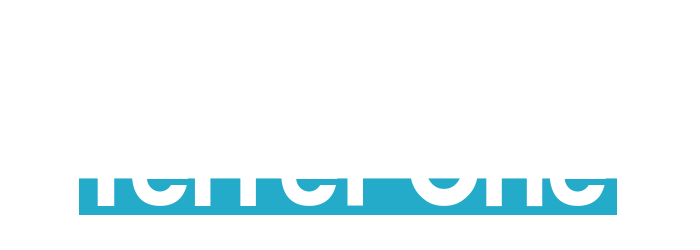 OODAのフレームワークテンプレート
‹#›
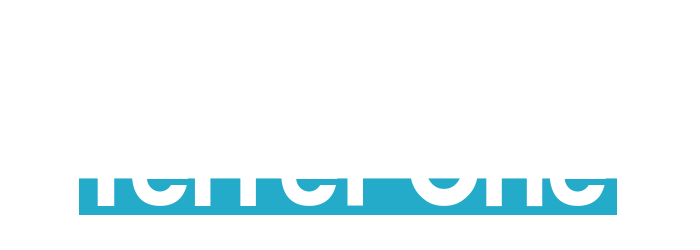 OODA　記入例１：Webサイト新設
‹#›
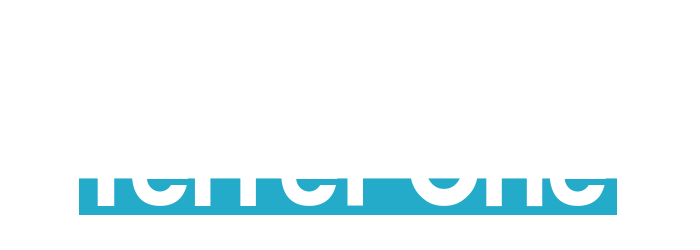 OODA　記入例２：広告出稿
‹#›
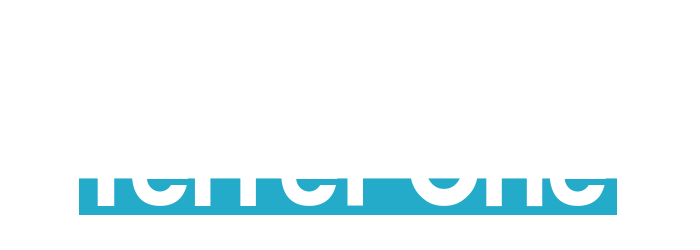 OODA　記入例３：新規事業立ち上げ
‹#›